«Родные истоки»
Занятие по теме «Русская АзБука»
                   Презентация.
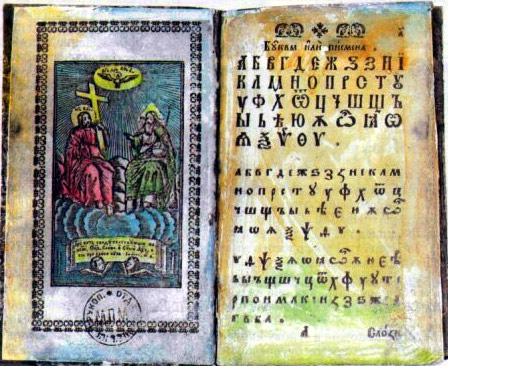 Руководитель кружка:
учитель географии МБОУ СОШ №108 
Г.о.Самара
Кадыкова Галина Евгеньевна
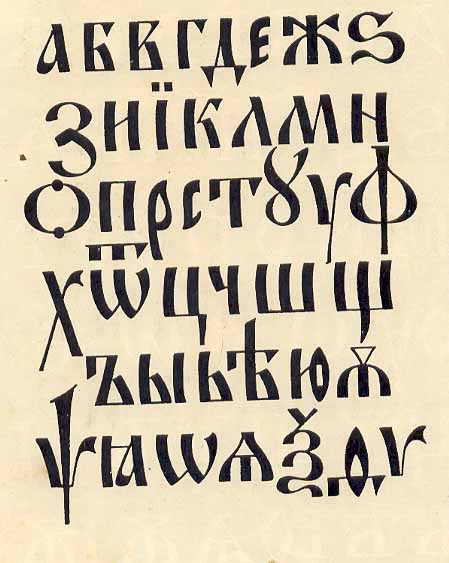 Кириллица
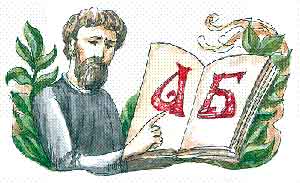 Около 863 года братья Константин (Кирилл) Философ и Мефодий из Солуни (Салоники) по приказу византийского императора  Михаила III упорядочили письменность для старославянского языка и использовали новую азбуку для перевода на славянский язык греческих религиозных текстов. 
Долгое время дискуссионным оставался вопрос, была ли это кириллица (и в таком случае глаголицу считают тайнописью, появившейся после запрещения кириллицы) или глаголица — азбуки, различающиеся почти исключительно начертанием. 
В настоящее время в науке преобладает точка зрения, согласно которой глаголица первична, а кириллица вторична (в кириллице глаголические буквы заменены на известные греческие). Глаголица длительное время в несколько изменённом виде употреблялась у хорватов (до XVII в).
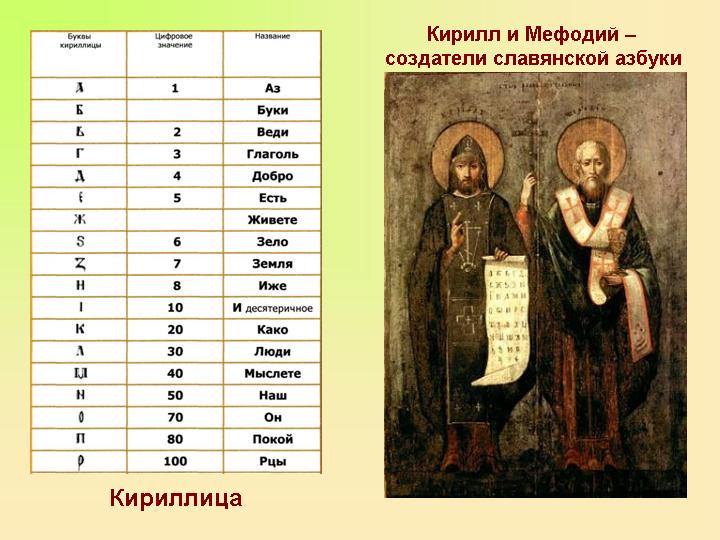 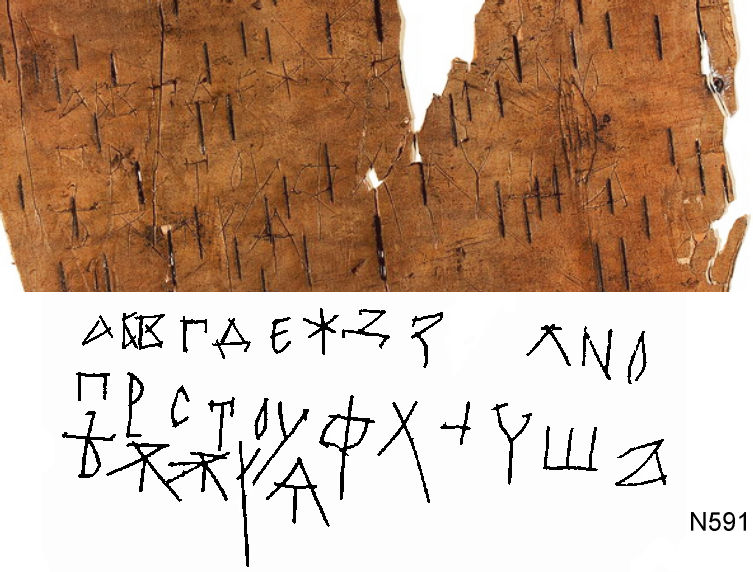 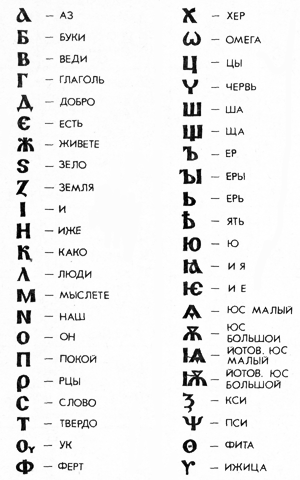 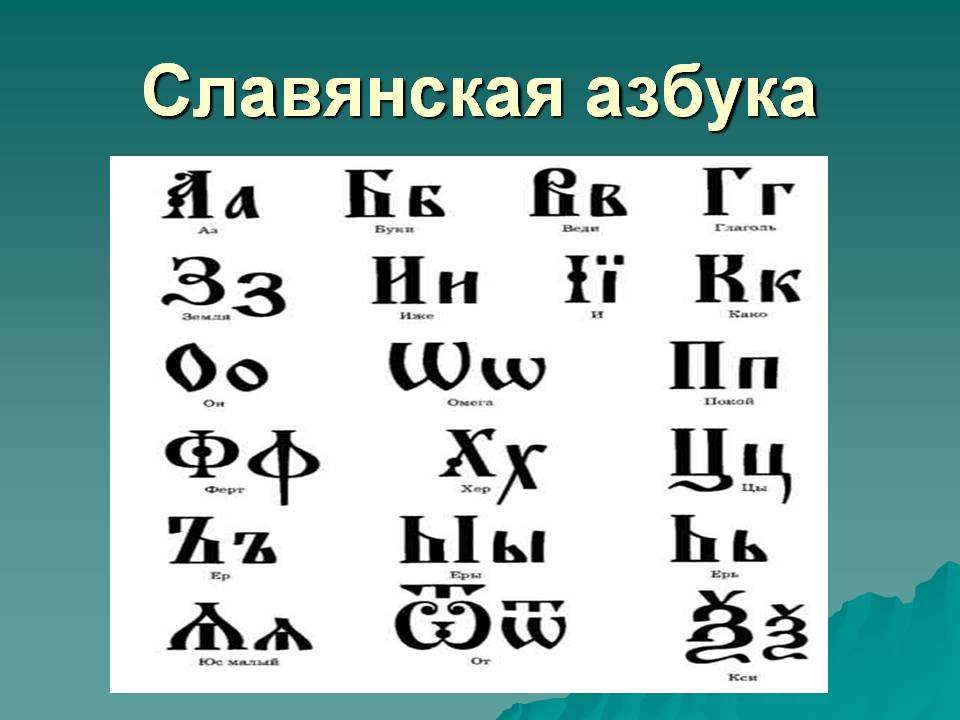 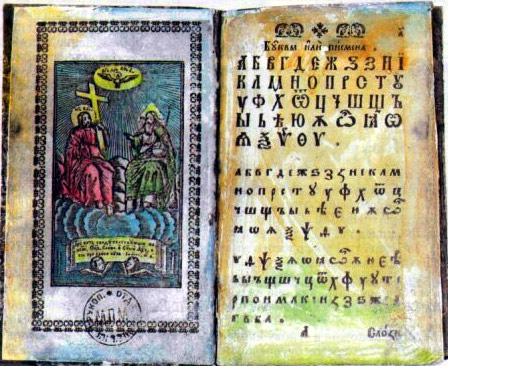 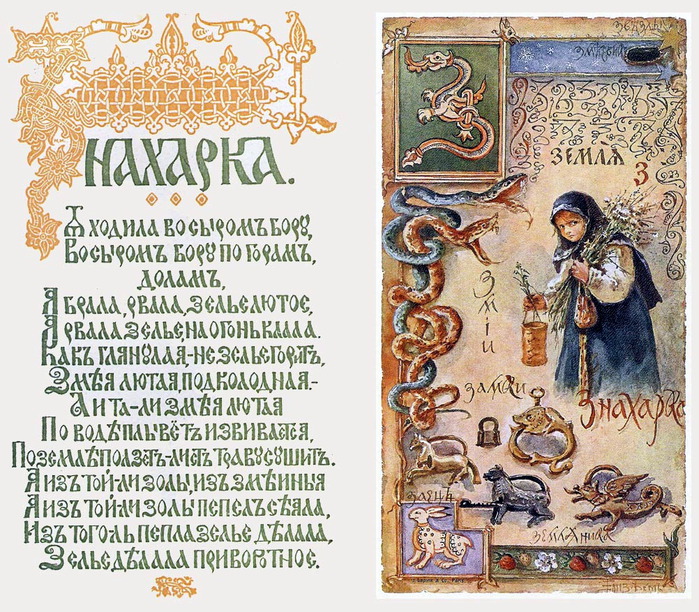 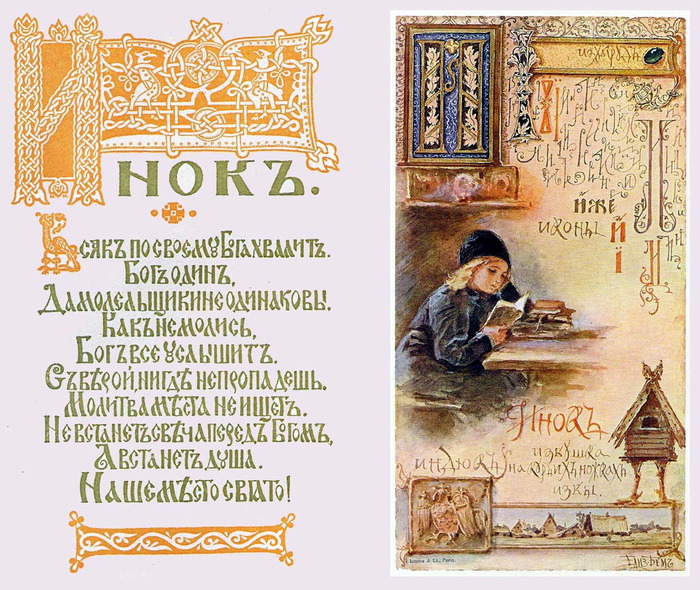 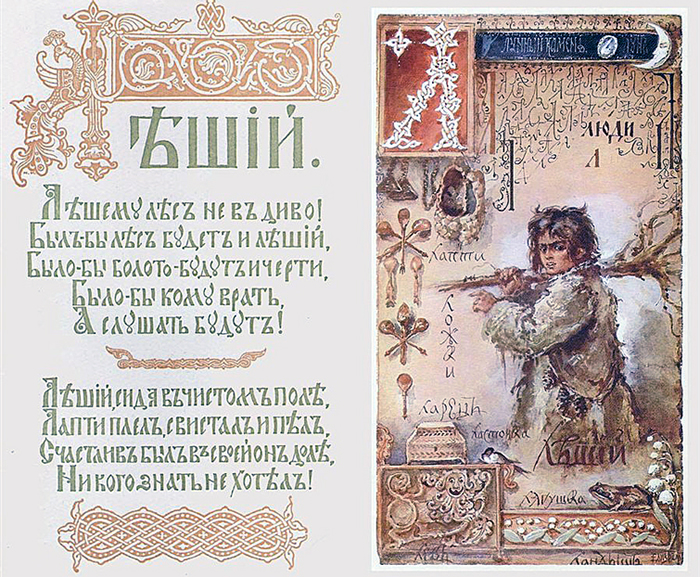 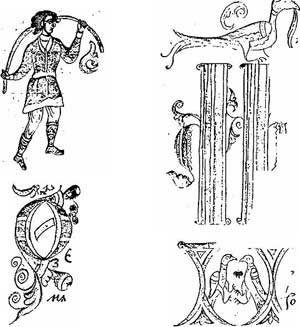 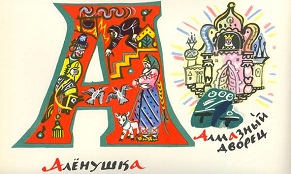